Chapter 12
The Cell Cycle
The life of a cell and what happens when it loses control
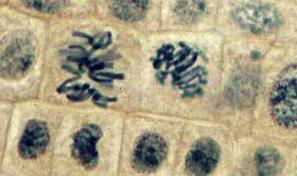 Biology is the only subject in which multiplication is the same thing as division…
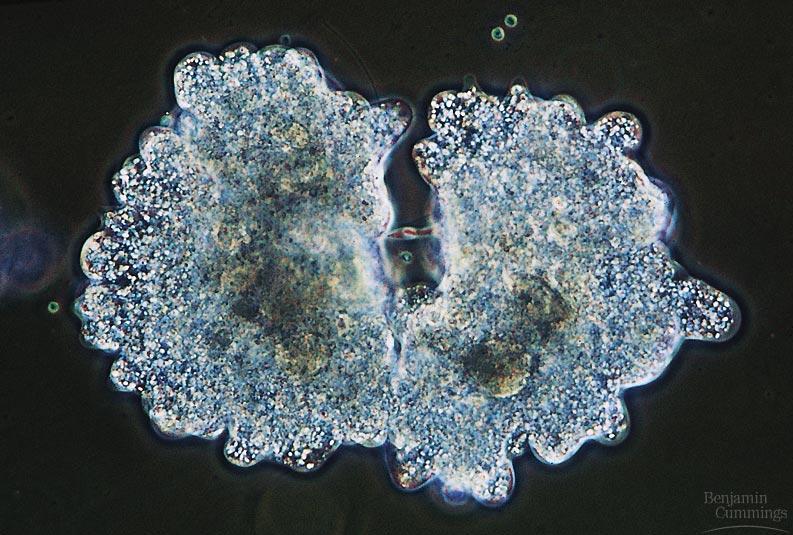 2007-2008
Where it all began…
You started as a cell smaller than a period at the end of a sentence…
And now look at you…
How did you get from there to here?
Getting from there to here…
Going from egg to baby…. 
the original fertilized egg has to divide… 
		    and divide…
		   	    and divide…
				        and divide…
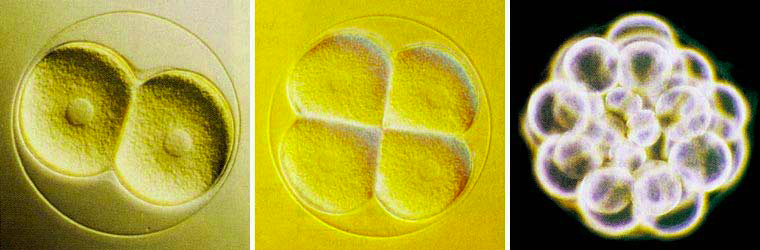 Why do cells divide?
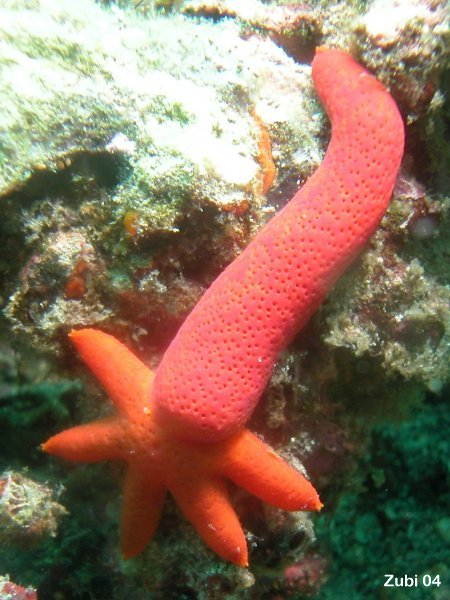 For reproduction 
asexual reproduction
one-celled organisms
For growth
from fertilized egg to multi-celled organism 
For repair & renewal
replace cells that die from normal wear & tear or from injury
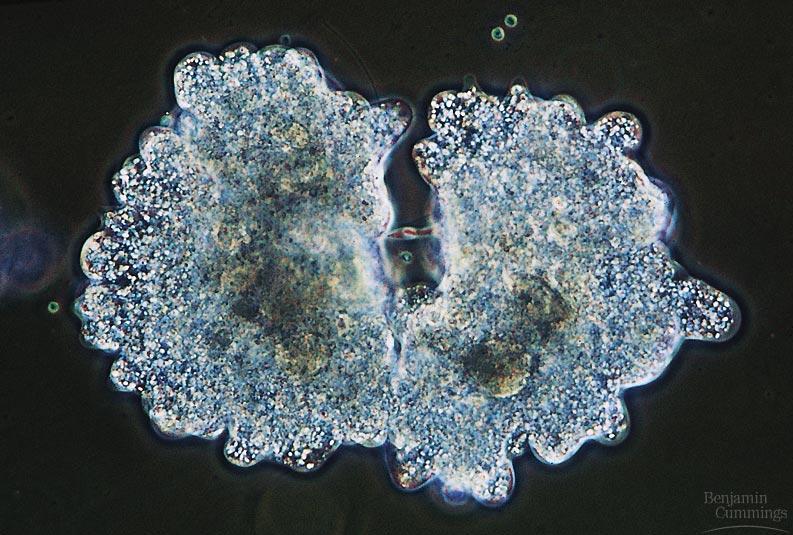 amoeba
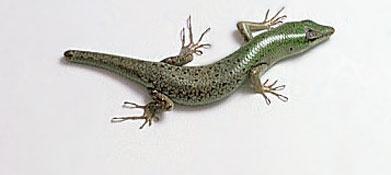 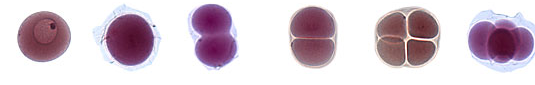 [Speaker Notes: Unicellular organisms
Cell division = reproduction
Reproduces entire organism& increase population
Multicellular organisms
Cell division provides for growth & development in a multicellular organism that begins as a fertilized egg
Also use cell division to repair & renew cells that die from normal wear & tear or accidents]
Cell division results in genetically identical daughter cells
Cells duplicate their genetic material before they divide, ensuring that each daughter cell receives an exact copy of the genetic material, DNA
A dividing cell duplicates its DNA, allocates the two copies to opposite ends of the cell, and only then splits into daughter cells
A cell’s DNA (its genetic information) is called its genome
DNA molecules in a cell are packaged into chromosomes
Every eukaryotic species has a characteristic number of chromosomes in each cell nucleus
Somatic (nonreproductive) cells have two sets of chromosomes (2n = diploid)
Gametes (reproductive cells) have half as many chromosomes as somatic cells (n = haploid)
Eukaryotic chromosomes consist of chromatin, a complex of DNA and protein that condenses during cell division
The Cell Cycle
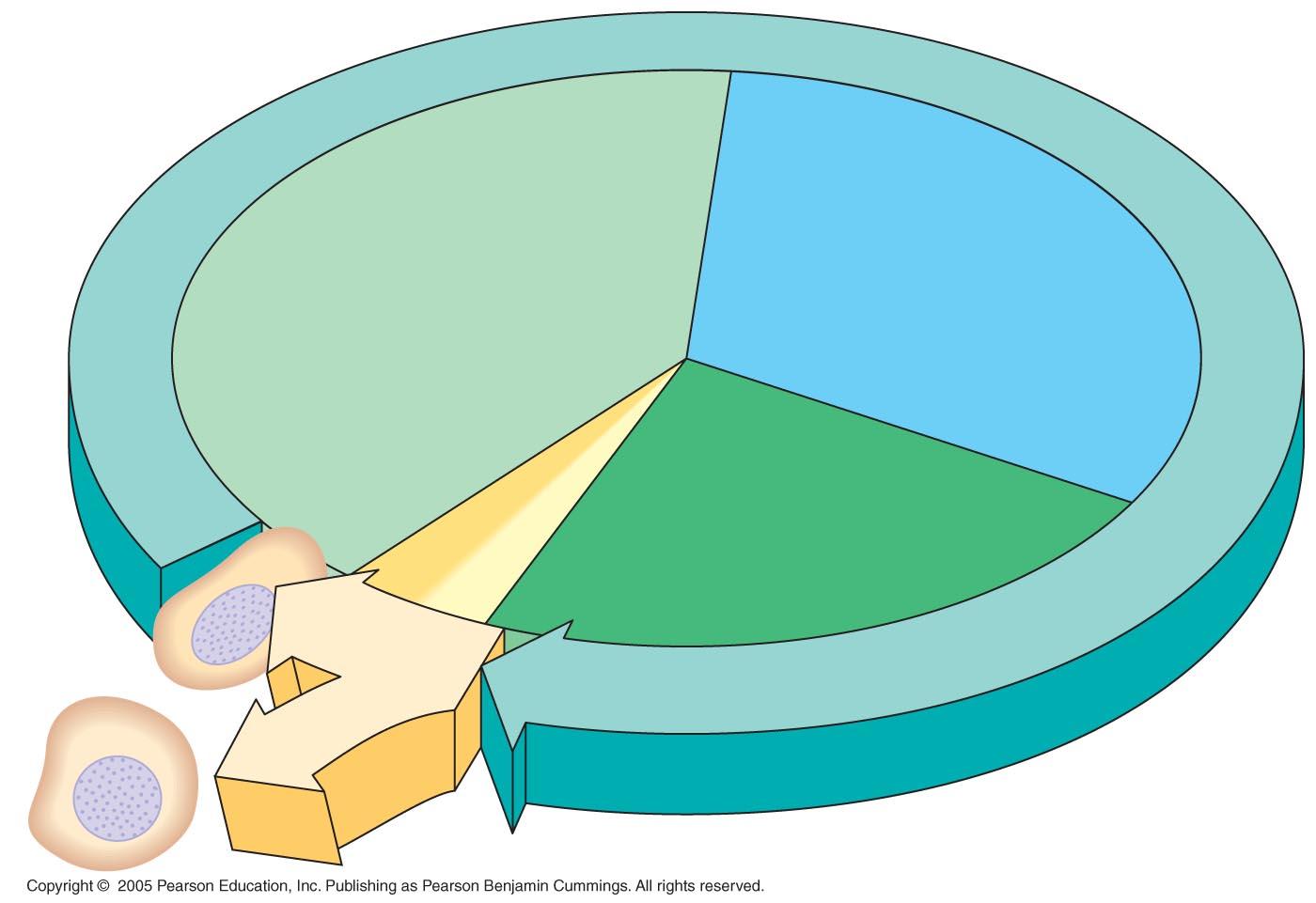 INTERPHASE
S
(DNA synthesis)
G1
Mitosis
Cytokinesis
G2
MITOTIC
(M) PHASE
Cell cycle
Cell has a “life cycle”
cell is formed from a mitotic division
cell grows & matures
to divide again
cell grows & matures  to never divide again
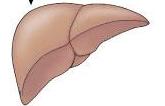 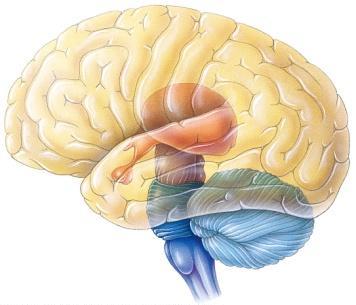 G1, S, G2, M
liver cells
G1→G0
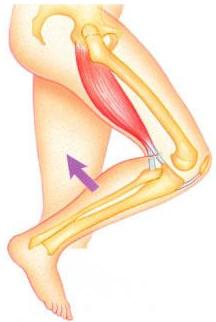 epithelial cells,blood cells,
stem cells
brain / nerve cells
muscle cells
Interphase (90% of cell life is spent in this phase) G1- S – G2
Nucleus well-defined
DNA loosely packed in long chromatin fibers

 Interphase - 3 phases:
G1 = 1st Gap (Growth)
    - cell doing its “everyday job”
    - cell grows
S = DNA Synthesis
     - copies chromosomes
G2 = 2nd Gap (Growth)
    - prepares for division
    - makes more organelles,proteins, membranes
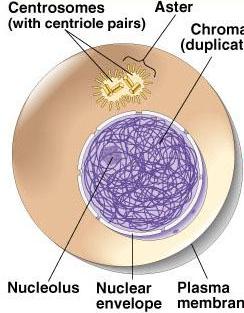 G0
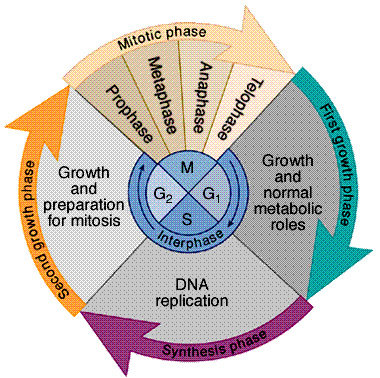 Mitochondrial Division:
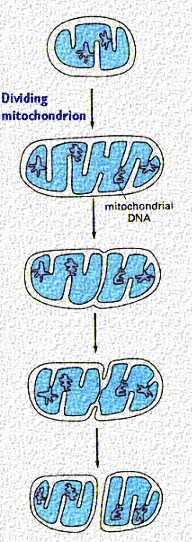 Organelles do it too!
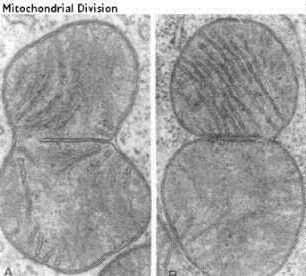 green = key features
Interphase
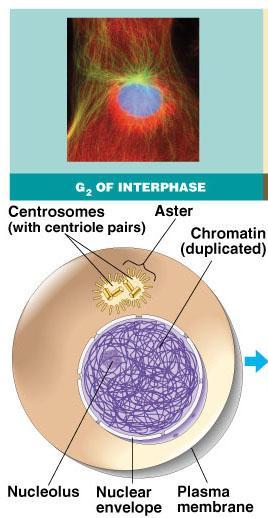 Nucleus well-defined
DNA loosely packed in long chromatin fibers
Prepares for mitosis 	
replicates chromosome
DNA & proteins
produces proteins & organelles
S phase: Copying / Replicating DNA
Synthesis phase of Interphase
dividing cell replicates DNA
must separate DNA copies correctly to 2 daughter cells
human cell duplicates ~3 meters DNA 
each daughter cell gets complete identical copy
error rate = ~1 per 100 million bases
3 billion base pairs in mammalian genome
~30 errors per cell cycle
mutations (to somatic (body) cells)
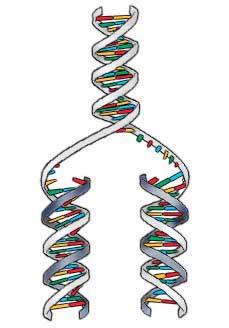 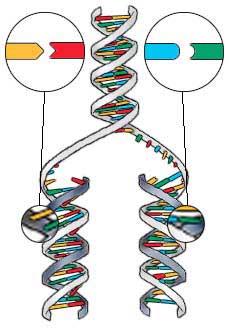 Organizing DNA
ACTGGTCAGGCAATGTC
DNA is organized in chromosomes
double helix DNA molecule
wrapped around histone proteins
like thread on spools
DNA-protein complex =chromatin
organized into long thin fiber
condensed further during mitosis
DNA
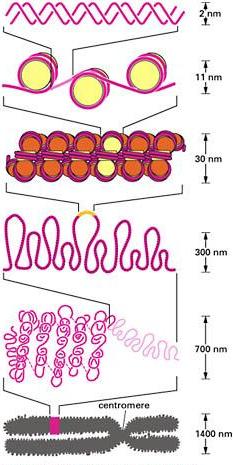 histones
chromatin
double stranded chromosome
duplicated mitotic chromosome
S phase: Replicating and packaging DNA
After DNA duplication, chromatin condenses
coiling & folding to make a smaller package
mitotic chromosome
DNA
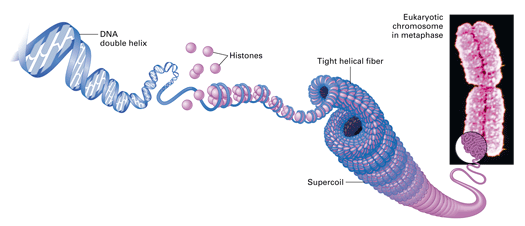 chromatin
Mitotic Chromosome
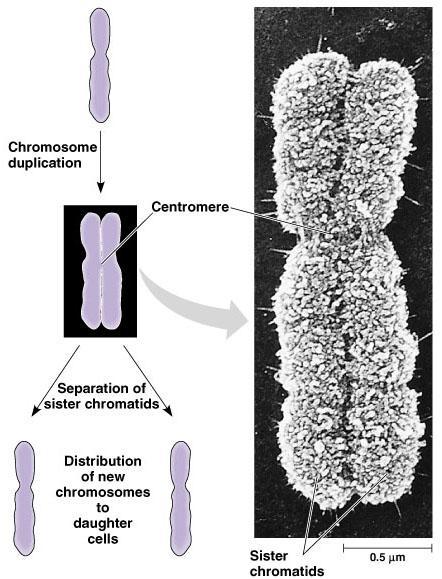 Duplicated chromosome 
2 sister chromatids
narrow at centromeres
contain identical copies of original DNA
homologous
chromosomes
homologous
chromosomes
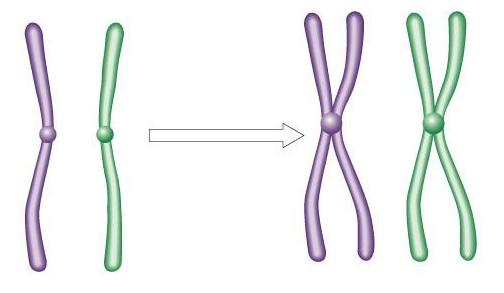 single-stranded
homologous = “same information”
double-stranded
sister chromatids
[Speaker Notes: Centromeres are segments of DNA which have long series of tandem repeats = 100,000s of bases long. The sequence of the repeated bases is quite variable.  It has proven difficult to sequence.]
Mitosis
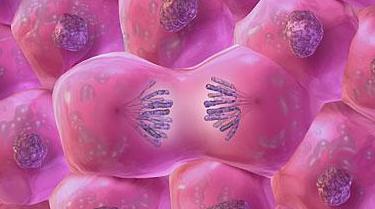 Dividing cell’s DNA between 2 daughter nuclei
5 phases
Prophase
prometaphase
metaphase
anaphase
telophase
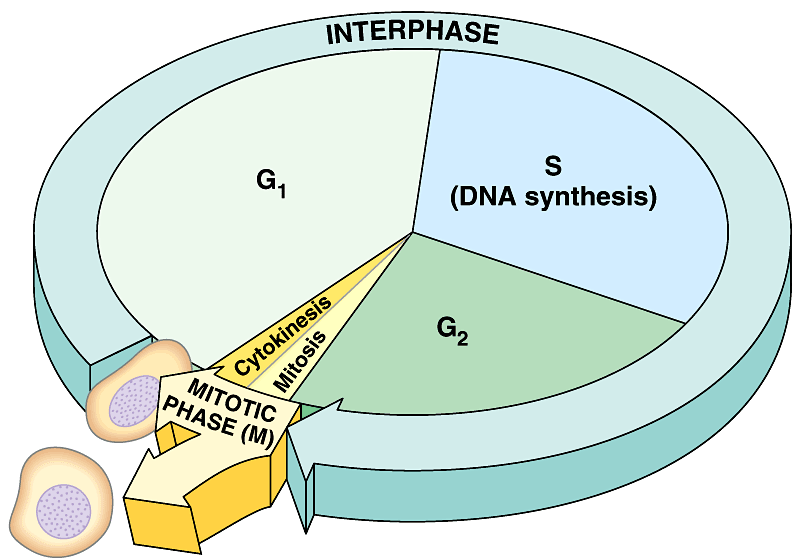 Prophase
green = key features
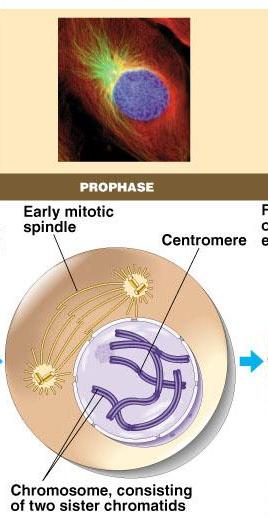 Chromatin condenses 
visible chromosomes with chromatids
Centrosomes (with centrioles) move to opposite poles of cell  (animal cell)
Protein fibers make the  mitotic spindle (actin, myosin0
Nucleolus disappears
Nuclear membrane breaks down
The Mitotic Spindle
The mitotic spindle is an apparatus of microtubules that controls chromosome movement during mitosis
Assembly of spindle microtubules begins in the centrosome, the microtubule organizing center
The centrosome replicates, forming two centrosomes(each centrosome consist of 2 centrioles) that migrate to opposite ends of the cell, as spindle microtubules grow out from them
An aster (a radial array of short microtubules) extends from each centrosome
The spindle apparatus includes the centrosomes, the spindle microtubules, and the asters
Transition to Metaphase
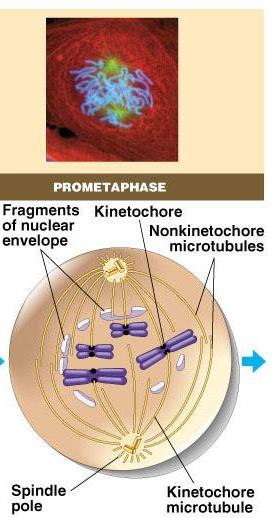 Prometaphase
spindle fibers attach to centromeres creating kinetochores
microtubules attach at  kinetochores 
connect centromeres to centrioles
chromosomes begin moving
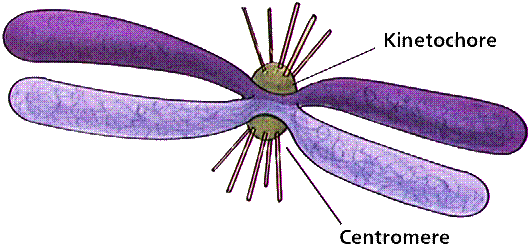 Metaphase
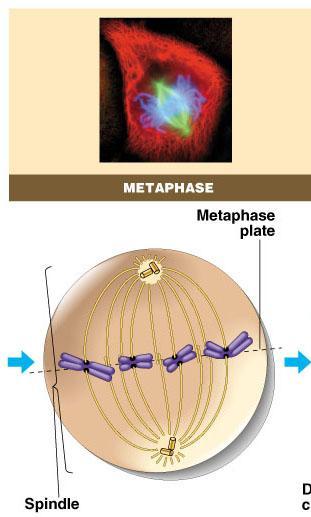 Chromosomes align along middle of cell
metaphase plate  
spindle fibers coordinate movement
helps to ensure chromosomes separate properly
each new nucleus receives only 1 copy of each chromosome
(one sister chromatid)
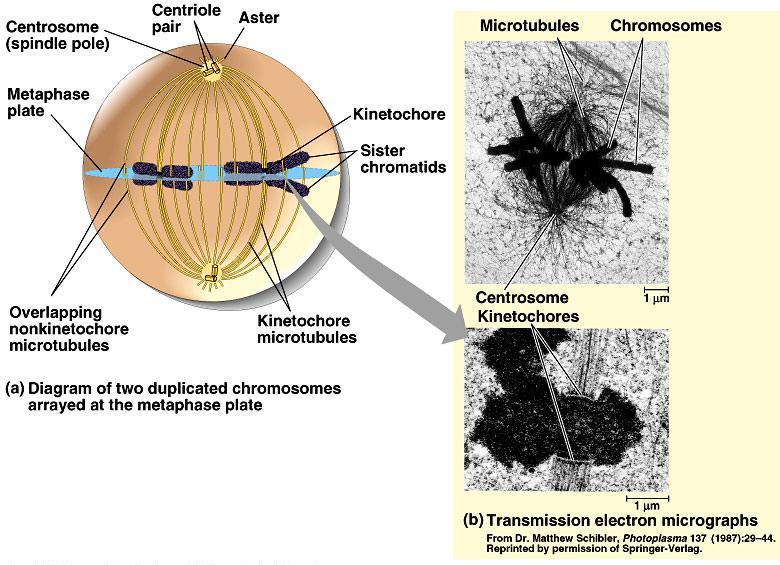 Anaphase
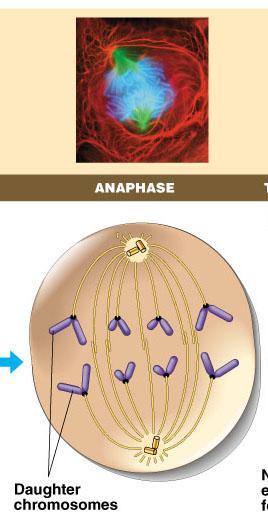 Sister chromatids separate at kinetochores 
move to opposite poles
pulled at centromeres
pulled by motor proteins “walking”along microtubules
actin, myosin
increased production of ATP by mitochondria
Poles move farther apart
polar microtubules lengthen
Separation of chromatids
In anaphase, proteins holding together sister chromatids are inactivated
separate to become individual chromosomes
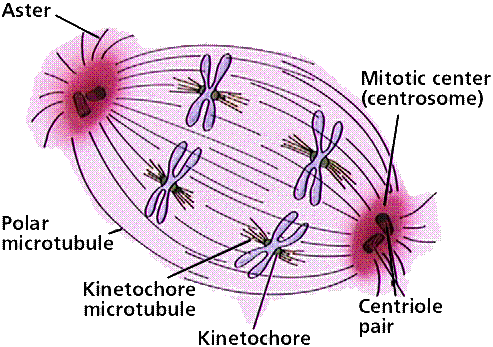 1 chromosome
2 chromatids
2 chromosomes
single-stranded
double-stranded
Chromosomes move!
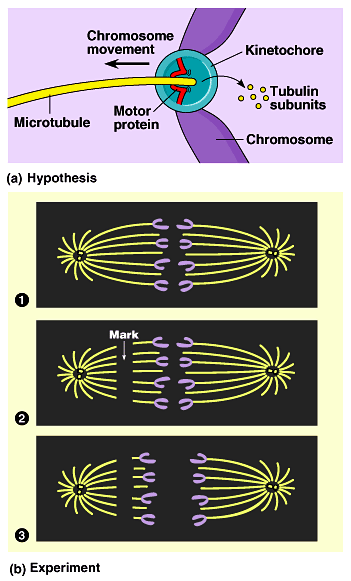 Kinetochores use motor proteins that “walk” chromosome along attached microtubule
	Microtubule shortens by dismantling  (depolimerizing!) at the kinetochore end
[Speaker Notes: Microtubules are NOT reeled in to centrioles like line on a fishing rod.
The motor proteins walk along the microtubule like little hanging robots on a clothes line.
In dividing animal cells, non-kinetochore microtubules are responsible for elongating the whole cell during anaphase, readying fro cytokinesis]
Telophase
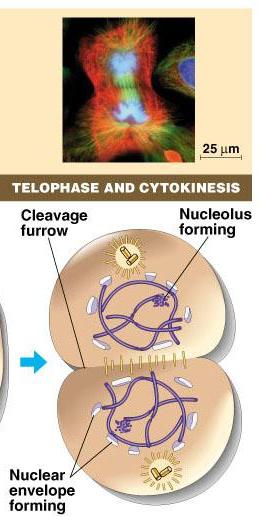 Chromosomes arrive at opposite poles
daughter nuclei form 
nucleoli form
chromosomes disperse 
no longer visible under light microscope
Spindle fibers disperse
Cytokinesis begins
cell division
Cytokinesis
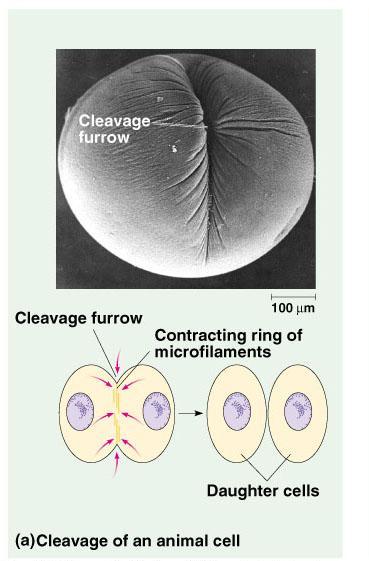 Animals
form a cleavage furrow 
constriction belt of actin microfilaments around equator of cell
splits cell in two
like tightening a belt around a balloon
[Speaker Notes: Division of cytoplasm happens quickly.]
Mitosis in whitefish blastula
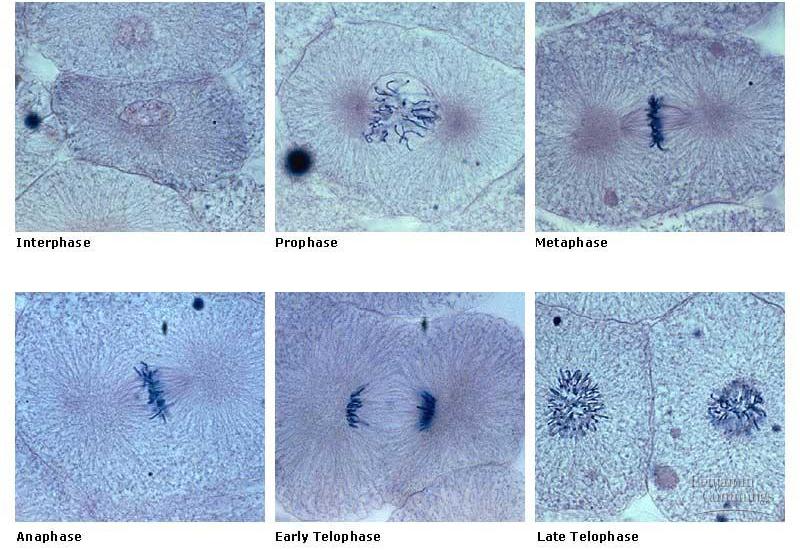 Mitosis in animal cells
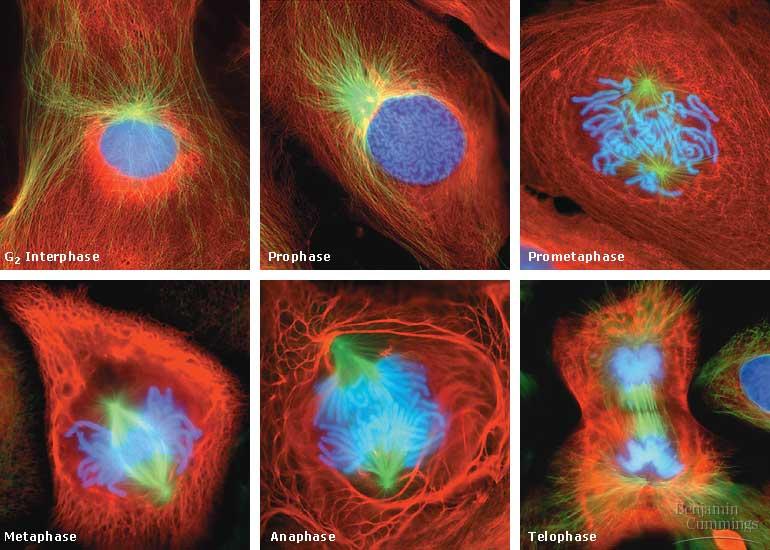 Cytokinesis in Plants
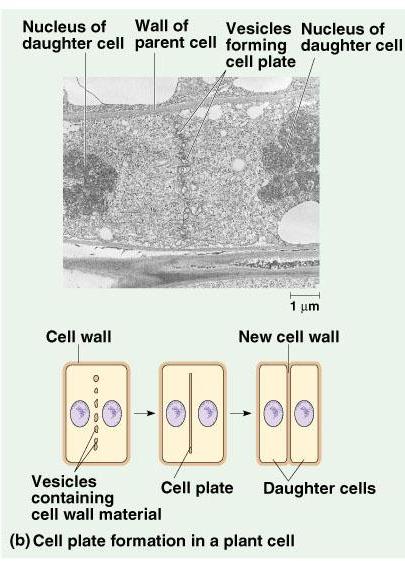 Cell plate 

vesicles (derived from Golgi) line up at equator
vesicles fuse to form new cell wall
Cytokinesis in plant cell
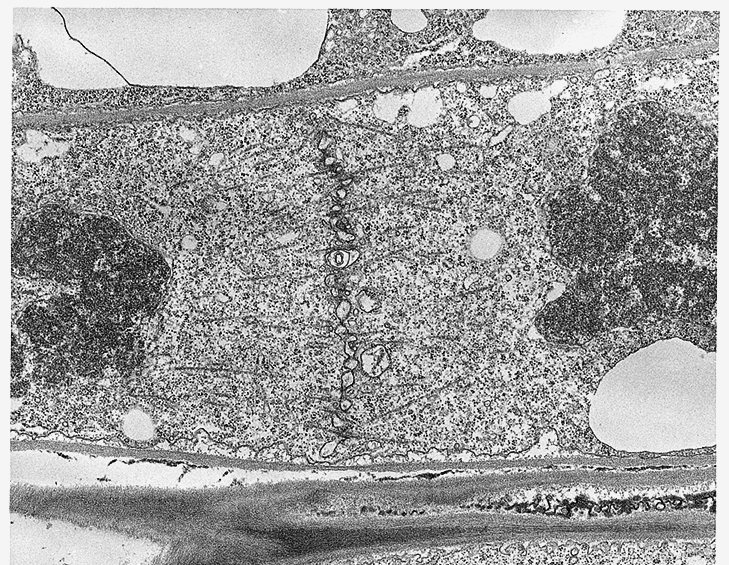 Cell Cycle in Plants
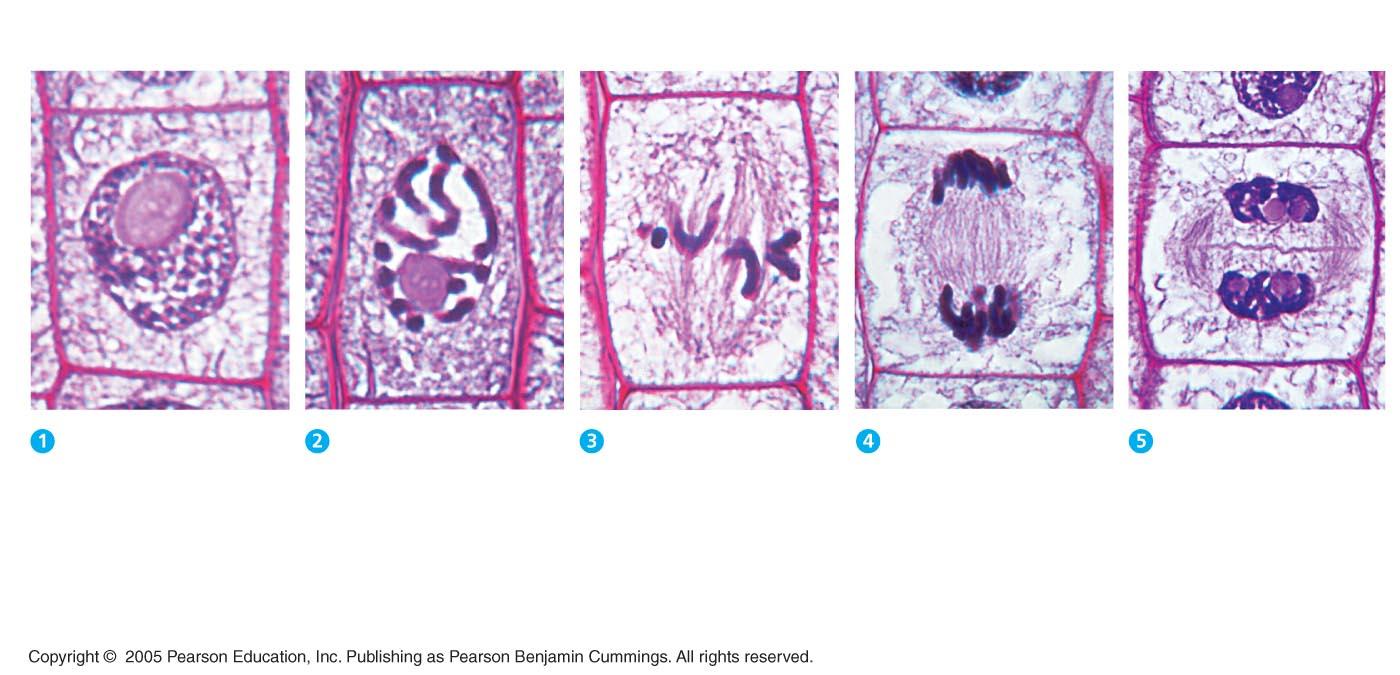 Chromatin
condensing
Nucleus
10 µm
Chromosomes
Cell plate
Nucleolus
Prometaphase. We
now see discrete chromosomes; each 
consists of two identical sister chromatids. Later
in prometaphase, the 
nuclear envelope will fragment.
Prophase. The 
chromatin is condensing.
The nucleolus is beginning to disappear.
Although not yet visible in the micrograph, the mitotic spindle is starting to form.
Metaphase. The spindle is complete, and the chromosomes, attached to microtubules at their kinetochores, are all at 
the metaphase plate.
Telophase. Daughter nuclei are forming. Meanwhile, cytokinesis has started: The cell plate, which will divide the cytoplasm in two, is growing toward the perimeter of the parent cell.
Anaphase. The 
chromatids of each chromosome have separated, and the daughter chromosomes are moving to the ends of the cell as their kinetochore micro- 
tubules shorten.
Overview of Cell Cycle
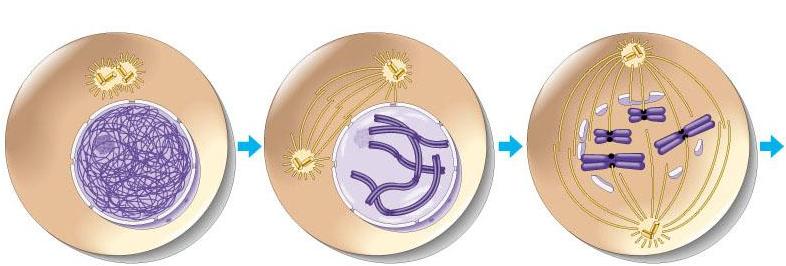 interphase
prophase
(pro-metaphase)
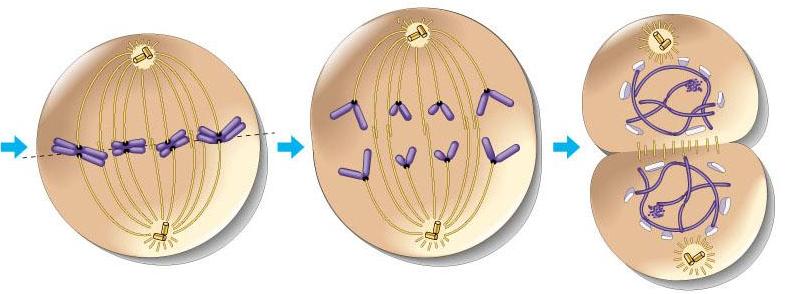 metaphase
anaphase
telophase
Binary Fission
Prokaryotes (bacteria and archaea) reproduce by a type of cell division called binary fission
In binary fission, the chromosome replicates (beginning at the origin of replication), and the two daughter chromosomes actively move apart
Binary Fission in Prokaryotes
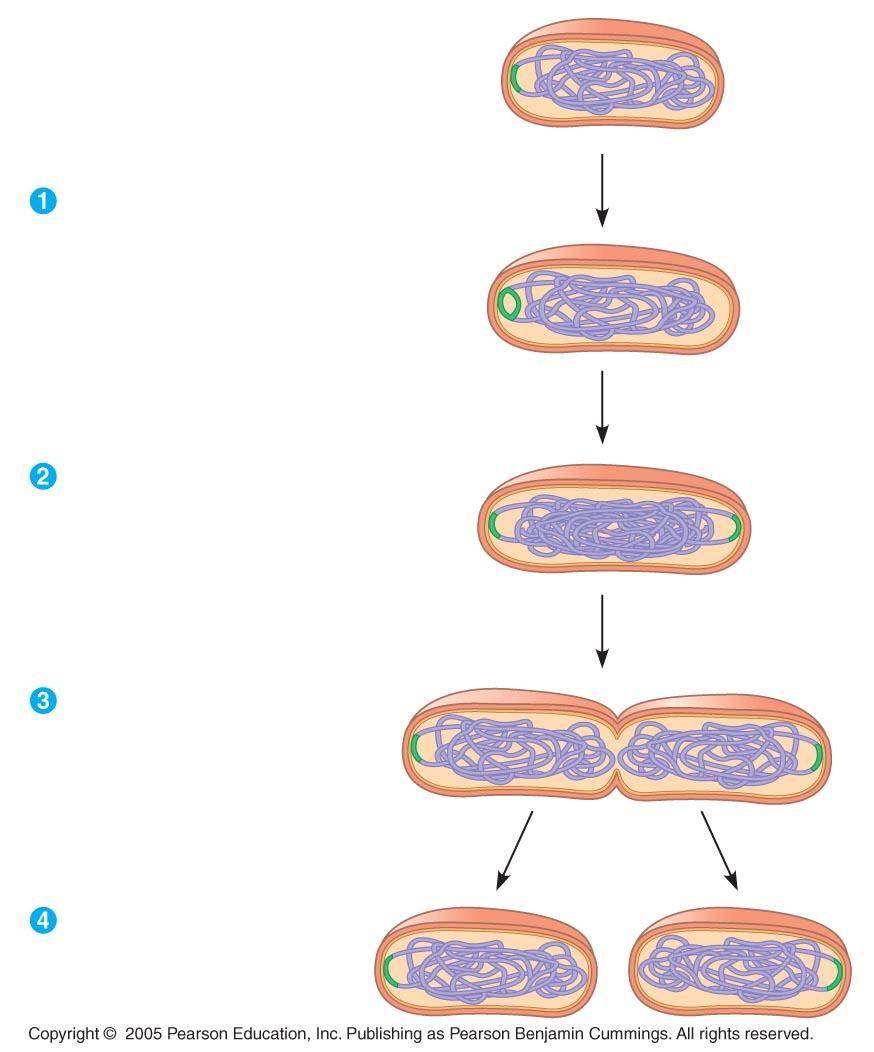 Cell wall
Origin of
replication
Plasma
membrane
E. coli cell
Bacterial
chromosome
Chromosome replication begins. 
Soon thereafter, 
one copy of the origin moves rapidly toward the other end of the cell.
Two copies
of origin
Origin
Origin
Replication continues. One copy of the origin is now at each end of the cell.
Replication finishes. 
The plasma membrane grows inward, and 
new cell wall is deposited.
Two daughter
cells result.
Evolution of Mitosis
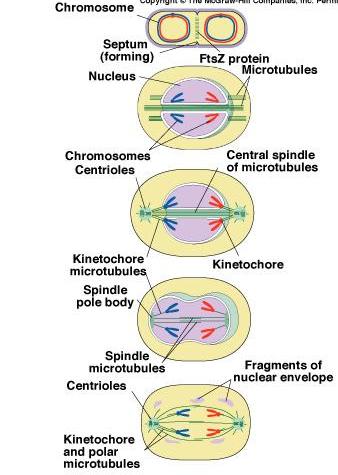 prokaryotes
(bacteria)
A possible progression of mechanisms intermediate between binary fission & mitosis seen in modern organisms
protistsdinoflagellates
protistsdiatoms
eukaryotes
yeast
eukaryotes
animals
[Speaker Notes: Prokaryotes (bacteria)
No nucleus; single circular chromosome. After DNA is replicated, it is partitioned in the cell. After cell elongation, FtsZ protein assembles into a ring and facilitates septation and cell division.

Protists (dinoflagellates)
Nucleus present and nuclear envelope remains intact during cell division. Chromosomes linear. Fibers called microtubules, composed of the protein tubulin, pass through tunnels in the nuclear membrane and set up an axis for separation of replicated
chromosomes, and cell division.     

Protists (diatoms)
A spindle of microtubules forms between two pairs of centrioles at 
opposite ends of the cell.  The spindle passes through one tunnel in the intact nuclear envelope. Kinetochore microtubules form between kinetochores on the chromosomes and the spindle 
poles and pull the chromosomes to each pole.

Eukaryotes (yeast)
Nuclear envelope remains intact; spindle microtubules form inside the nucleus between spindle pole bodies. A single kinetochore microtubule attaches to each chromosome and pulls each to a pole. 

Eukaryotes (animals)
Spindle microtubules begin to form between centrioles outside of nucleus. As these centrioles move to the poles, the nuclear envelope breaks down, and kinetochore microtubules attach kinetochores of chromosomes to  spindle poles. Polar microtubules extend toward the center of the cell and overlap.]
Control of cell division
How do cells know when to divide? 
cell communication signals
chemical signals in cytoplasm give cue
signals usually mean proteins
Activator proteins
Inhibitor Proteins
Control of the Cell Cycle: a molecular control system
The frequency of cell division varies with the type of cell
Cell cycle is regulated at the molecular level
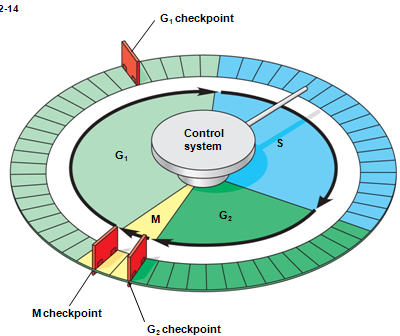 Cell cycle is driven by specific chemical signals present in the cytoplasm
 The cell cycle has specific checkpoints where the cell cycle stops until a go-ahead signal is received
Control of Cell Cycle
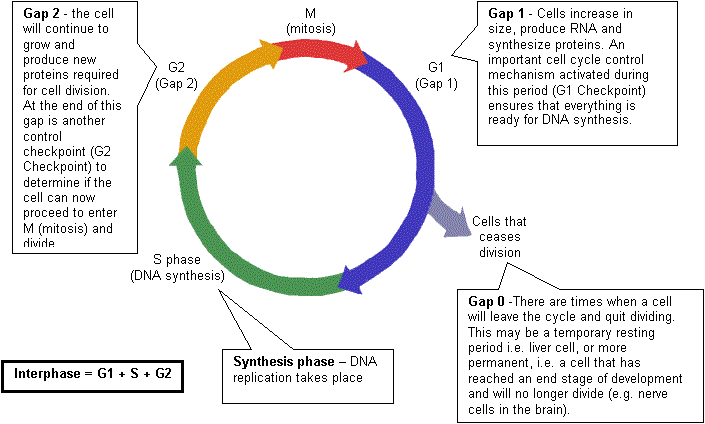 G1 checkpoint seems to be the most important
If a cell receives a go-ahead signal at the G1 checkpoint, it will usually complete the S, G2, and M phases and divide
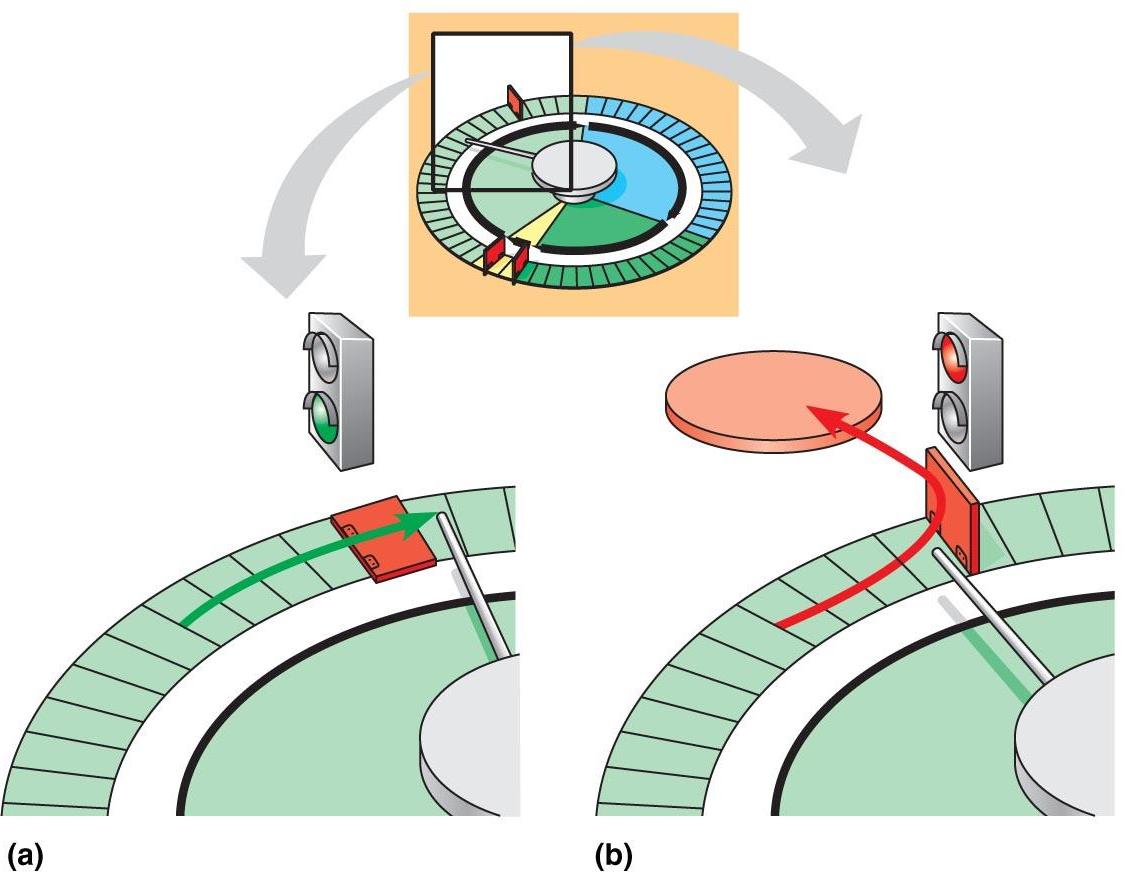 If the cell does not receive the go-ahead signal, it will exit the cycle, switching into a nondividing state called the G0 phase
(ex: muscle and nervous system cells)
Internal signals
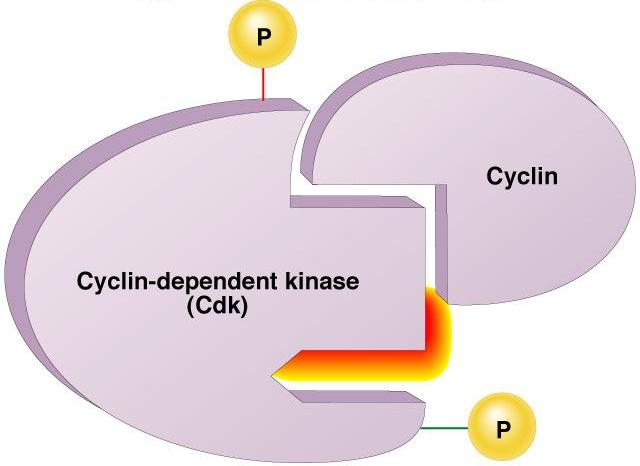 Cell cycle controls:
cyclins
regulatory proteins
level cycle in the cell
Cdks
Cyclin-dependent kinases
Phosphorylate cellular proteins
(activates or inactivates proteins)
Cdk-cyclin complex
triggers passage through 
different stages of cell cycle
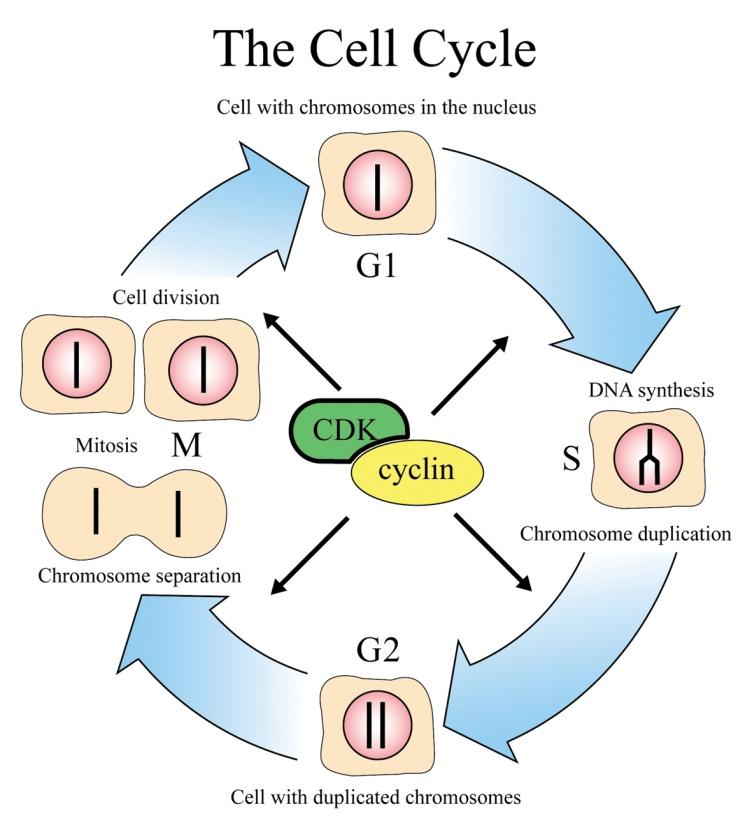 External signals
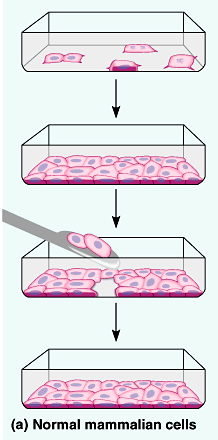 Growth factors
Protein signals released by body cells that stimulate other cells to divide
For example, platelet-derived growth factor (PDGF) made by platelets in blood clots stimulates cell division in connective tissue -- heal wounds
Density-dependent inhibition 
	crowded cells stop dividing
Anchorage dependence 
	to divide cells must be attached to a substrate
Cancer cells do not exhibit 
anchorage dependence
or density-dependent inhibition

Cancer cells lost control of their cell cycle
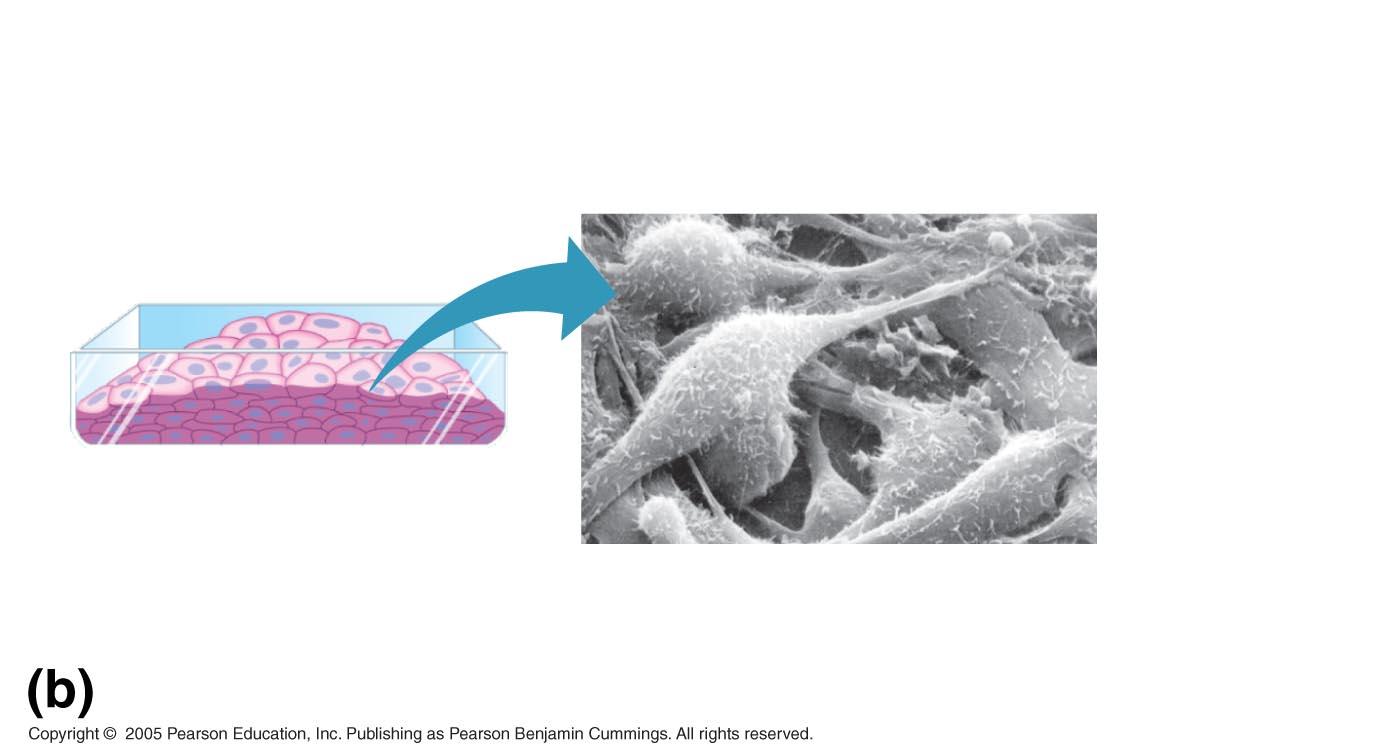 25 µm
Cancer cells
Tumor: a mass of abnormal cells
Benign tumor 
abnormal cells remain at original site as a lump 
most do not cause serious problems &can be removed by surgery
Malignant tumor
cells leave original site
lose attachment to nearby cells 
carried by blood & lymph system to other tissues
start more tumors = metastasis
impair functions of organs throughout body
since they lost control, cancer cells are more “interested” in dividing than in doing their JOB – G1 phase)
Traditional treatments for cancers
Treatments target rapidly dividing cells

	a. High-energy radiation:  kills rapidly dividing cells
	
	b. Chemotherapy: “chemical compounds”
		- stop DNA replication	
		- stop mitosis & cytokinesis
		- stop blood vessel growth
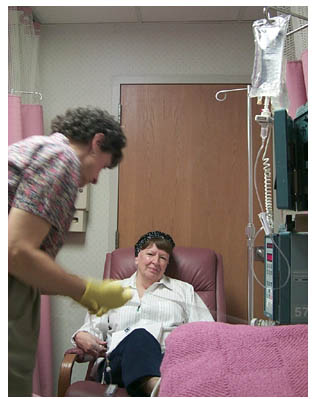 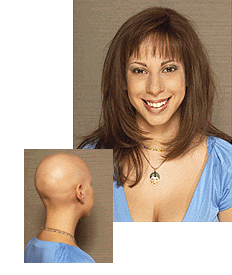 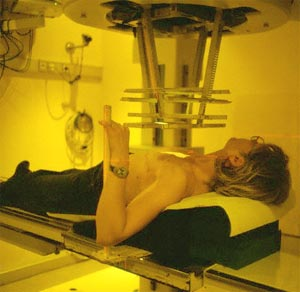 http://www.mayoclinic.com/health/cancer/MM00638
2 min
http://highered.mcgraw-hill.com/sites/9834092339/student_view0/chapter10/animation_-_cell_division.html
3 min
http://highered.mcgraw-hill.com/sites/9834092339/student_view0/chapter10/how_the_cell_cycle_works.html
3 min- take quiz and record grade
http://highered.mcgraw-hill.com/sites/9834092339/student_view0/chapter10/control_of_the_cell_cycle.html
3 min-take quiz and record grade